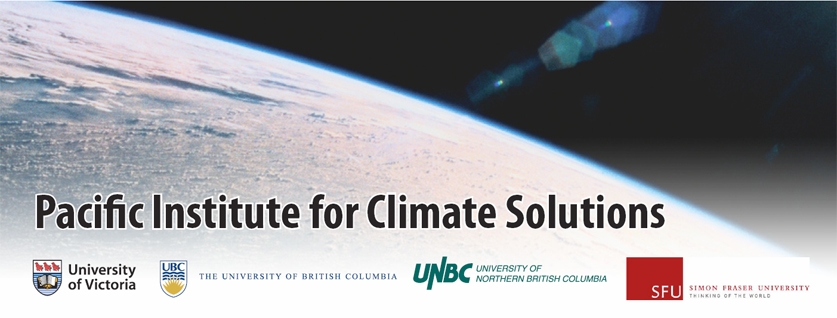 British Columbia’s Carbon Tax: A Template For the World
Tom Pedersen, University of Victoria
and
Stewart Elgie, University of Ottawa
Latin American Carbon Forum, Bogota, September, 2014
The BC Carbon Tax: 
Unique, Comprehensive, Simple, Effective
July 1, 2008: $10 per tonne of CO2 equivalent emitted (=2.25 ¢/L of regular gasoline). 

Rate depends on the carbon content of fuels (e.g. diesel is taxed slightly higher than gasoline).

Rose $5/tonne/yr to $30/t on July 1, 2012 (6.67 ¢/L on regular gas).

Minimal bureaucracy: the tax is applied at wholesale distribution points (six such points in BC).

Frozen as of June 30, 2013 at $30/tonne CO2, until 2018. Announced issue: maintaining competitiveness.
The BC Carbon Tax, continued
Revenue neutral; by law, every penny must be used to reduce other taxes.

BC now has the lowest personal income tax in Canada (up to $122,000 taxable income) and amongst the lowest corporate income taxes in the OECD and G7 countries.

Socioeconomically fair: Northern and Rural Homeowner benefit: up to $200/yr/homeowner.

Low Income Climate Action Tax Credit for families ($231/yr plus $34.50/child/year); income dependent, paid quarterly.
Per capita fossil fuel consumption, 2000-2013
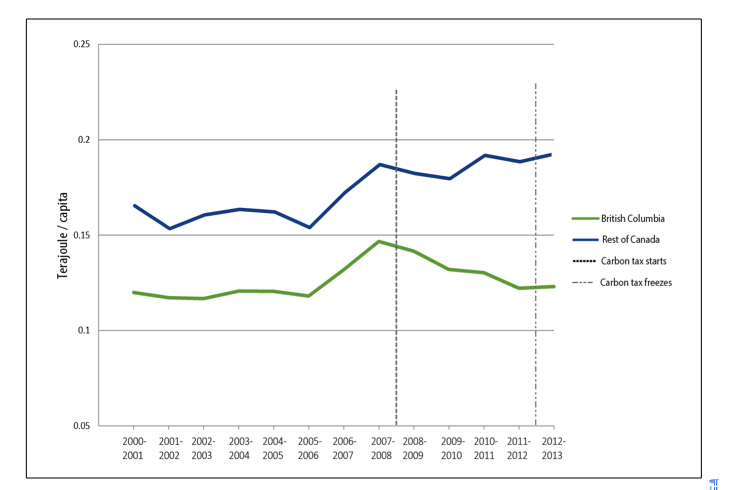 July 1,
 2008
July 1,
 2012
Rest of Canada
19%
Terajoules per capita
British Columbia
Data compiled by Stewart Elgie, University of Ottawa
British Columbia’s Economic Performance: 
% Change in GDP (f = forecast)
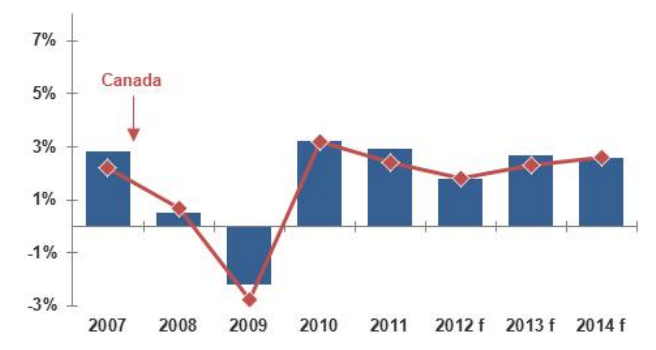 British Columbia
Canada
Change in GDP,  %
Statistics Canada data; graph compiled by Stewart Elgie, University of Ottawa
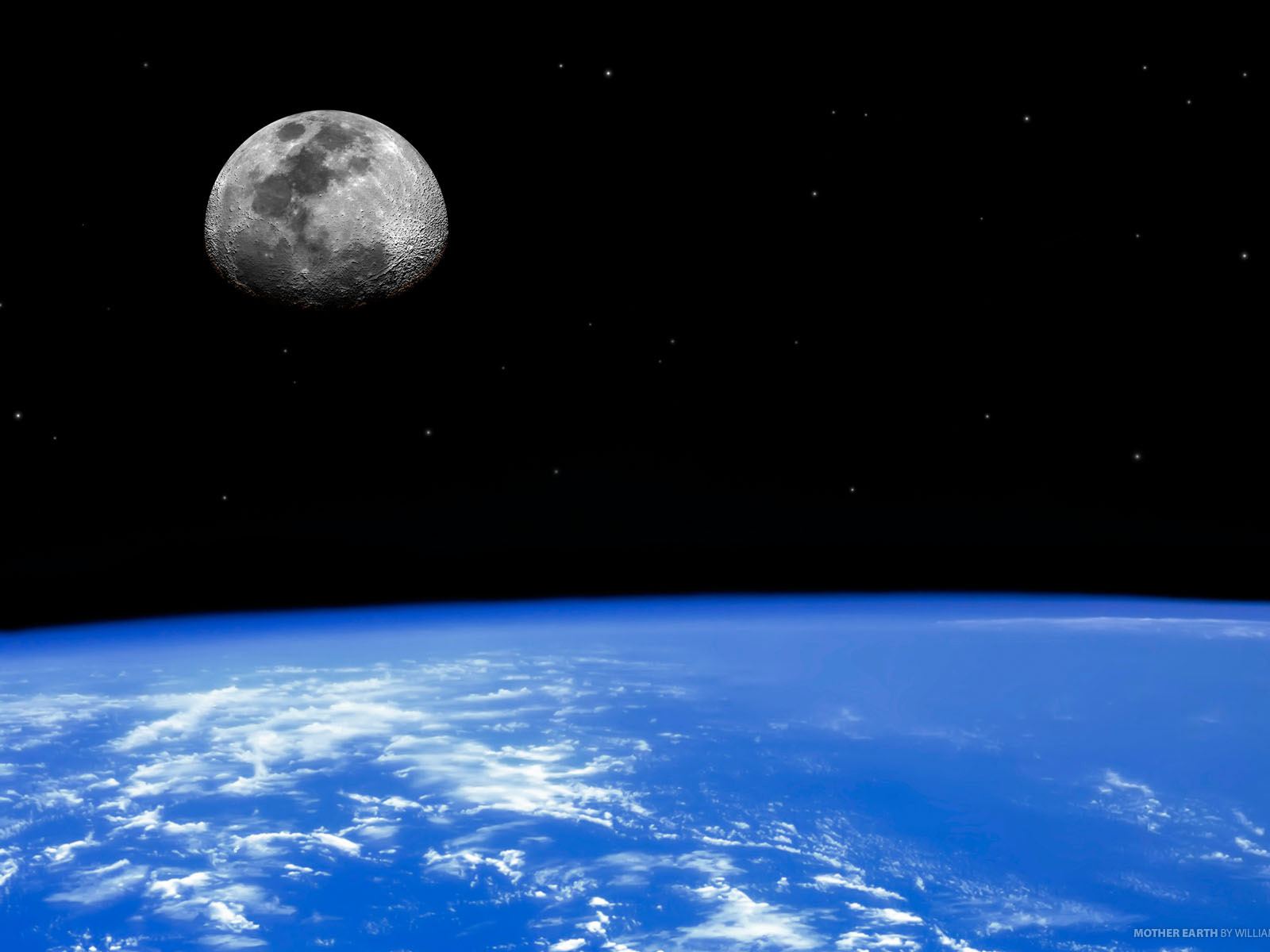 Prof. Paul Ekins, 
Chair of the UK’s Green Fiscal Commission: 

“BC’s carbon tax is a template for the world.”
www.pics.uvic.ca